Basisscholingen COVID-19 en palliatieve zorg
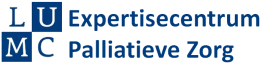 Voor artsen, verpleegkundigen in het ziekenhuis
Ook bruikbaar in verpleeghuis, hospice en thuis
Palliatieve zorg is zorg die de kwaliteit van leven verbetert van patiënten en naasten die te maken hebben met een levensbedreigende ziekte of kwetsbaarheid, door het voorkomen en verlichten van lijden, door vroegtijdige signalering,  zorgvuldige beoordeling en behandeling van lichamelijke, emotionele, psychische, sociale en levensbeschouwelijke problemen. Palliatieve zorg heeft oog voor het behoud van autonomie, toegang tot informatie en keuzemogelijkheden.
Kwaliteitskader Palliatieve zorg 2017
[Speaker Notes: Welkom bij de basisscholingen COVID-19 en palliatieve zorg.
Deze serie korte scholingen is gemaakt voor zorgverleners in het ziekenhuis, maar is ook bruikbaar voor zorgverleners werkend in andere settingen zoals verpleeghuis, hospice en thuis. Voor artsen èn voor verpleegkundigen.
Elke scholing duurt ongeveer 12 minuten en aan het eind staan de contactgegevens. Op YouTube vind je bij elk filmpje in de tekst eronder de relevante links naar websites en documenten.
Door het corona virus overlijden helaas veel patiënten, deze onzekere periode heeft dan ook grote impact op ons allemaal, ook op jou als zorgverlener. Het is daarom extra belangrijk oog te hebben voor de patiënt met COVID-19 die achteruit gaat en mogelijk komt te overlijden, en voor diens naasten. Dat doe je door hen zo optimaal mogelijk te ondersteunen en te omringen met goede zorg en voorlichting. In de definitie van palliatieve zorg die opgenomen is in het landelijk Kwaliteitskader komt dit goed naar voren; het gaat om anticiperen, voorkomen en behandelen van lijden. En om oog voor lichamelijke, emotionele, sociale en levensbeschouwelijke noden. Daarbij is het belangrijk dat patiënten zo goed als mogelijk hun autonomie behouden en zelf keuzes kunnen maken. En bedenk, als jij en je collega’s goed voor patiënten en naasten kunnen zorgen, zorg je daarmee ook goed voor jezelf en blijf je beter staande.]
COVID-19 en palliatieve zorg
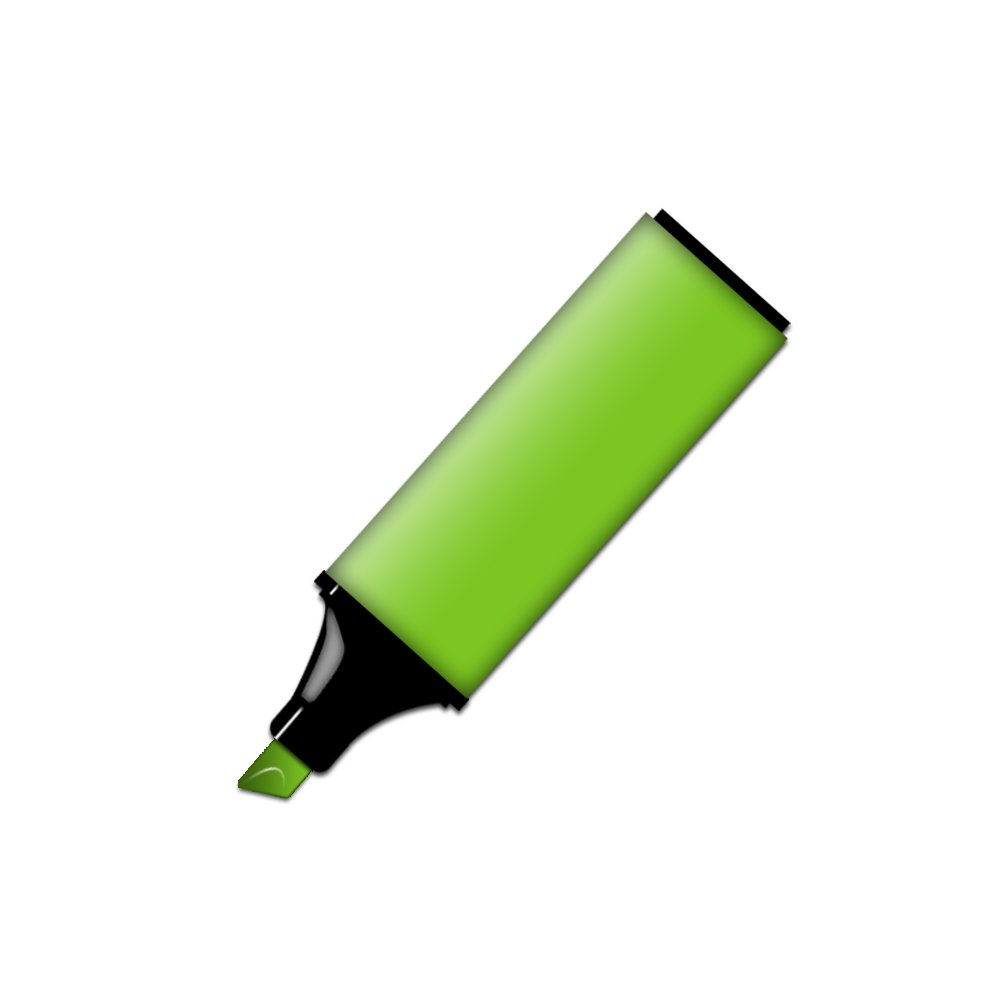 Basisscholing 4
Markeren en stervensfase
Expertisecentrum Palliatieve Zorg
[Speaker Notes: In basisscholing 4 gaan we in op het Markeren van de palliatieve fase en de stervensfase.
Het ziektebeloop van patiënten met COVID-19 kan grillig zijn. In deze scholing geven we handvatten hoe de palliatieve fase en specifiek de stervensfase te herkennen, en ook hoe de patiënt en familie te begeleiden bij het soms onvoorspelbaar verlopen van de ziekte. Door tijdig de start van de fases in een ziekte vast te stellen, het zogenaamde markeren, kan een zo optimaal mogelijke behandeling en begeleiding geboden worden. 
Naast het Kwaliteitskader palliatieve zorg Nederland (2017) zijn de referenties: de richtlijn Algemene principes van palliatieve zorg (2017, www.pallialine.nl) en de patiëntenfolder ‘Stervensfase’ (2020 IKNL, www.pallialine.nl).
De leerdoelen bij deze basisscholing zijn:
De zorgverlener kan bij patiënten met COVID-19 
symptomen benoemen wanneer de patiënt in een levensbedreigende fase komt en het markeren van de stervensfase nabij komt.
adequaat handelen wanneer de patiënt zich in de stervensfase bevindt en kan de naaste informeren over deze fase en daarbij zo nodig ondersteunen.]
Markeren van de palliatieve en stervensfase bij patiënten met een levensbedreigende ziekte
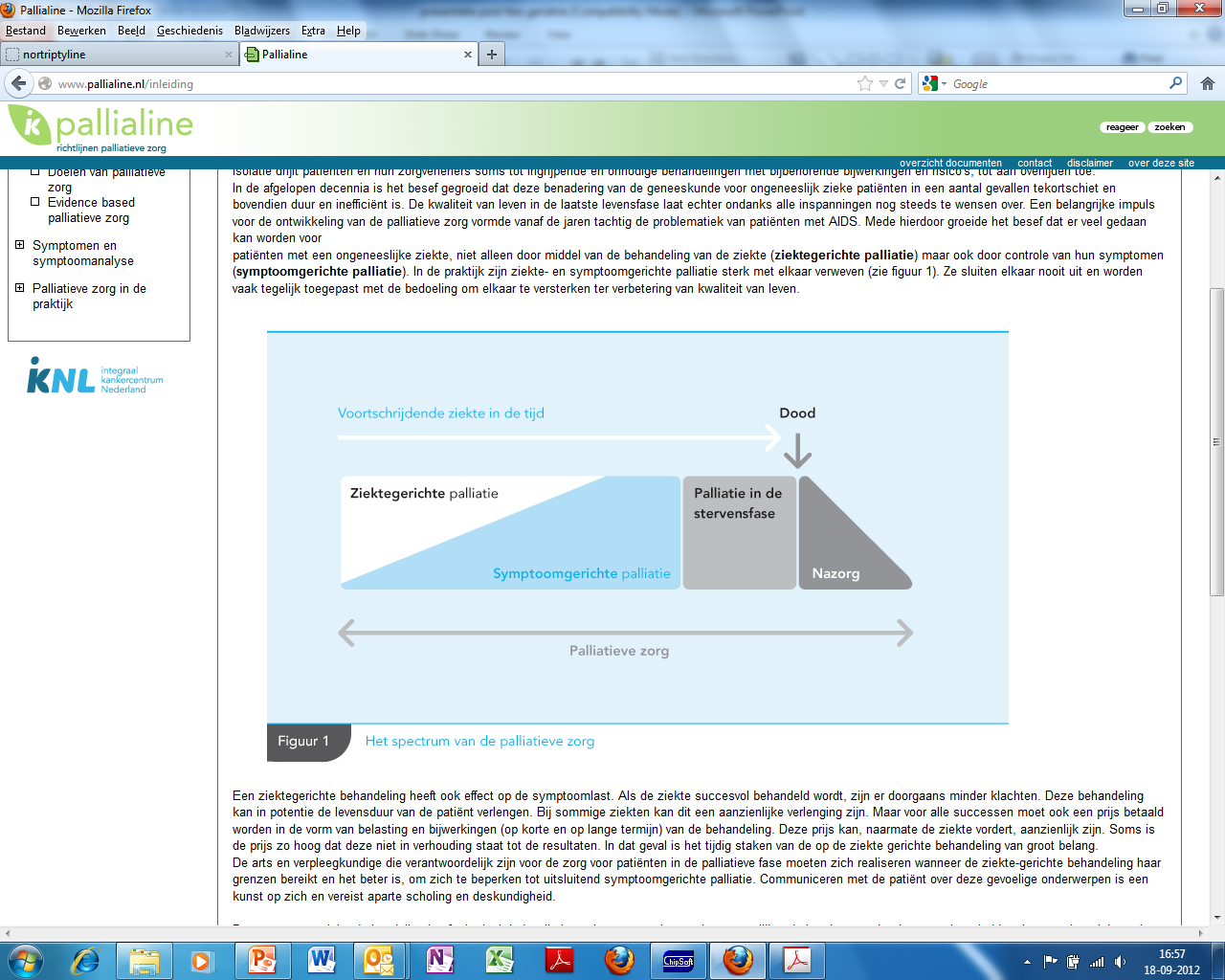 Door tijdig de fases in een ziekte te markeren kan een zo optimaal mogelijke behandeling en begeleiding geboden worden
[Speaker Notes: Bij patiënten met een levensbedreigende ziekte zijn alle acties erop gericht een zo optimaal mogelijke behandeling te geven. Optimaal betekent genezend zolang dat kan, ondersteunend als er geen behandeling is om te genezen, en behandeling gericht op maximaal comfort als duidelijk is dat het sterven nabij is. Begeleiden is natuurlijk minstens zo belangrijk als behandelen. Bij ziekten zoals kanker is de markering van de palliatieve fase, wanneer genezing niet meer mogelijk is, meestal vrij duidelijk. Bij ziektegerichte palliatie wordt dan bijvoorbeeld nog chemotherapie gegeven, bij symptoomgerichte palliatie alleen nog behandelingen gericht op zoveel mogelijk behoud van kwaliteit van leven. Het opdelen van het beloop van ziekte in deze fases helpt om telkens samen met patiënten en naasten stil te staan bij welke keuzes er op dat moment te maken zijn, afgewogen tegen wat er belangrijk is, om zo voldoende voorbereidt te zijn.]
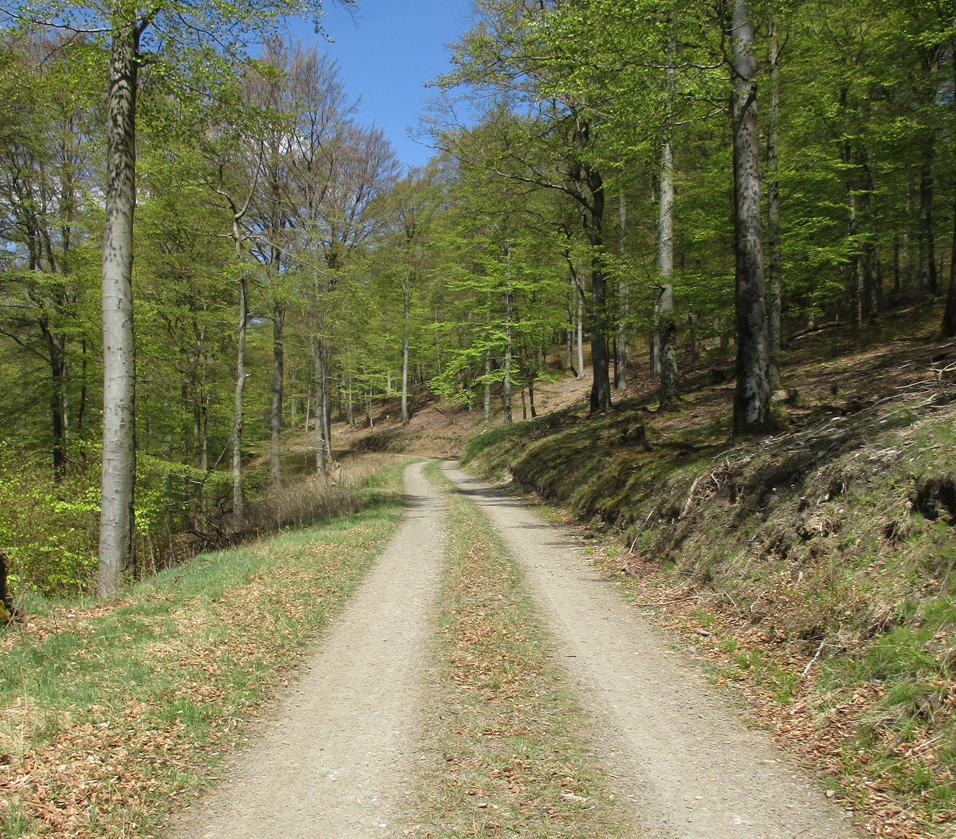 Twee sporen beleid
Omgaan met gevolgen van ziekte, behandeling en de naderende dood

Kwaliteit van leven
Wens om ‘zo lang mogelijk’ te blijven leven



Behandeling
[Speaker Notes: Als niet goed duidelijk is in welke ziektefase de patiënt verkeert of als de kans groot is dat de patiënt uiteindelijk aan de ziekte gaat overlijden,  wordt er idealiter een zogenaamd twee-sporen beleid gevolgd. Dit betekent dat er enerzijds maximaal ingezet wordt op behandelen van de ziekte en anderzijds ook al met de patiënt en naasten besproken wordt wat er kan gebeuren als de ziekte voortschrijdt. Zo kun je patiënten en naasten zo optimaal mogelijk voorbereiden voor als het slechter gaat. Hiermee hoop je de kwaliteit van leven en sterven zo goed mogelijk te houden. Dit betekent ook het bespreken van wensen en verwachtingen zodat daarop ingespeeld kan worden. Hope for the best en prepare for the worst. Vaak geeft het inzetten en benoemen van een tweesporen beleid rust. Als iemand dan zieker wordt is diegene en de familie beter voorbereid dat het moment gekomen is dat de koers verlegd gaat worden.]
Markeren bij patiënten met COVID-19?
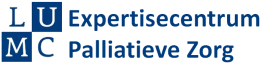 Na 7 – 10 dagen stabiele situatie plots verslechtering
Ene dag lijkt iemand op te knappen en de volgende dag gaat iemand razendsnel achteruit, meestal in de avond
Van sommige patiënten wordt gedacht dat zij gaan overlijden, dit gebeurt dan toch niet


Is er een palliatieve fase?
En hoe de stervensfase te herkennen?


MARKEREN?	LASTIG!
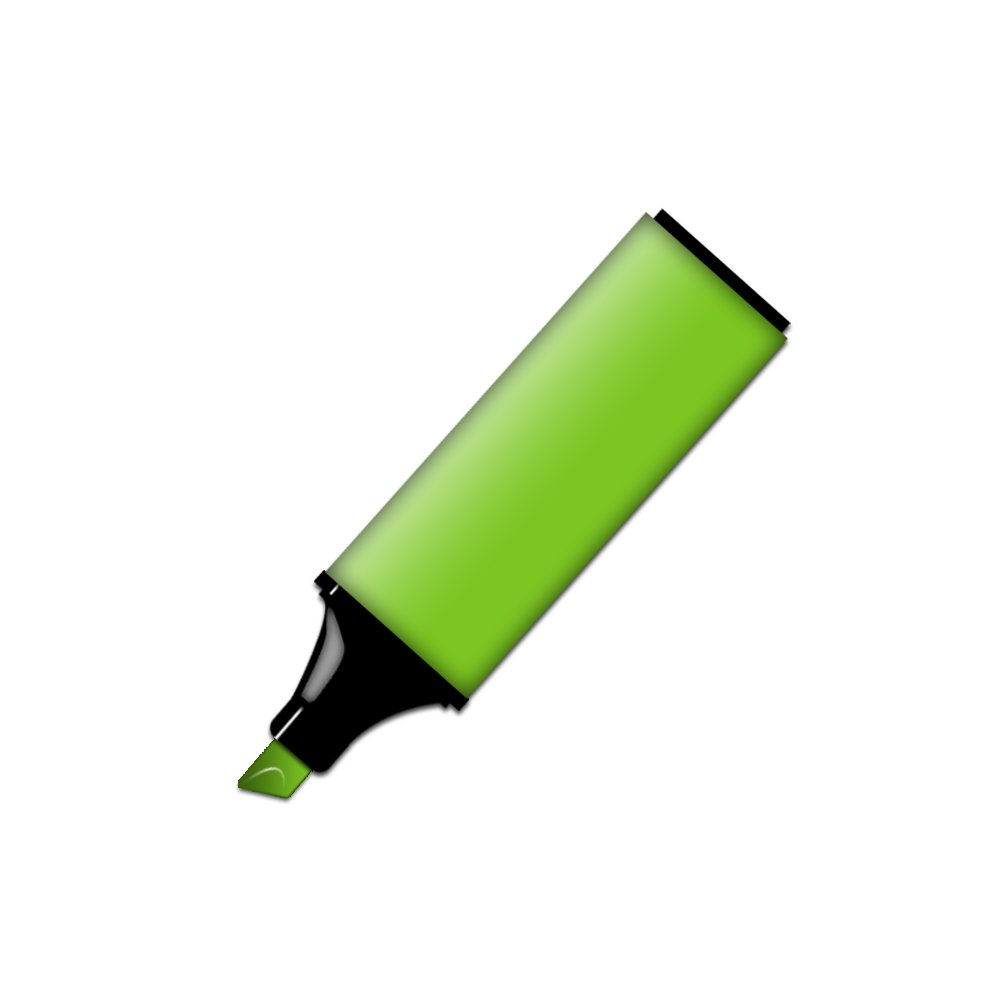 [Speaker Notes: Maar hoe verloopt het ziekzijn bij ernstig zieke patiënten met COVID? We zien bij COVID dat sommige mensen razendsnel achteruit kunnen gaan en dan overlijden. De ene dag wordt nog gedacht dat iemand opknapt, in het ziekenhuis soms zelfs dat iemand wel naar huis kan. Dezelfde avond of volgende dag verslechtert iemand acuut en overlijdt vrijwel meteen. Een palliatieve fase zoals we die herkennen bij andere ziektebeelden met geleidelijke achteruitgang is bij COVID niet te herkennen. De overgang van ziektegericht gaat regelmatig direct over in de stervensfase. Zelfs het markeren van de stervensfase is bij patiënten met COVID moeilijk. Denk altijd ook na of er onderliggend lijden aanwezig is; gaat de patiënt dood dóór COVID, dus met COVID als bovenliggend probleem? Of overlijdt de patiënt mèt COVID, dat wil zeggen dat er ook andere ernstige aandoeningen zijn waaraan de patiënt lijdt en is COVID een extra reden van kwetsbaarheid.
Andersom gebeurt gelukkig soms ook, er wordt gedacht dat iemand gaat overlijden en krabbelt diegene toch weer op.  Onze boodschap is dat je goed moet blijven nadenken wat er speelt bij de patiënt, en wat zinvol beleid is; tweesporen of koers verleggen en naar stervensfase.]
Wat zie je aan de patiënt met COVID-19 die achteruit gaat?
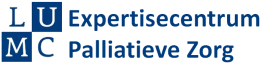 Tekenen van zuurstoftekort
versnelde ademhaling >> 20 ademhalingen per minuut
gebruik van hulp-ademhalingsspieren
zeer lage saturaties (<< 88%) ondanks zuurstoftherapie
Verwardheid en onrust, verlaagd bewustzijn
Bleekheid / cyanose 
Tekenen van naderend overlijden
spitse neus, Cheyne Stokes ademhaling, verkleuren extremiteiten, reutelen

Wat ervaart de patiënt: 
vaak weinig benauwdheid
intense moeheid, uitputting
angst 
andere klachten, bijv. delier, misselijkheid, pijn
[Speaker Notes: Belangrijker dan een thoraxfoto of meetwaarden in het bloed is het klinische beeld. Wat zie je en waar heeft de patiënt last van?
Naast de versnelde ademhaling en het gebruik van hulpademhalingspieren als teken van verhoogde ademarbeid kan de patiënt verward en onrustig worden, of niet goed aanspreekbaar zijn. Patiënten met COVID die achteruit gaan zijn vaak intens moe, uitgeput en bleek. Ook kunnen ze last hebben van blauwe lippen, een snelle zwakke pols, en een klamme huid. 
Symptomen die bij naderend sterven horen zijn een spitse neus, een veranderde ademhaling met ademstops (Cheyne Stokes), het verkleuren van armen en benen, zogenaamde lijkvlekken, en reutelen. Patiënten zijn dan vaak al bedlegerig, eten en drinken niet meer, en hebben een verminderde urineproductie. Bij deze combinatie van al deze symptomen is het duidelijk dat de patiënt in de stervensfase is.]
Wat kun je doen?Niet-medicamenteus en medicamenteus
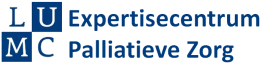 Markeer de verslechtering
Waarschuw de arts/verpleegkundige
Vertel de patiënt en familie over de verslechtering
Als bezoek nog niet is toegestaan -> in de stervensfase is beperkt bezoek toegestaan

Medicamenteus beleid
Van oraal omzetten naar andere vorm -> subcutaan of intraveneus
Alleen wat voor de symptoombestrijding nodig is, rest saneren (deprescribing)
Zo nodig medicatie wordt gestart volgens richtlijn of stappenplan
Stoppen vochtinfuus ->  intraveneuze naald mag blijven zitten voor medicatie. Indien die sneuvelt vervangen door subcutane naald

Stop niet-noodzakelijk beleid
Stop controles als bloeddruk/temperatuur, zuurstofsaturatie 
Stop wisselligging
Geef alleen echt noodzakelijke verzorging, zoals mondzorg
[Speaker Notes: In de aanloop naar de stervensfase en in de stervensfase zelf kun je als zorgverlener veel betekenen.
Door de verslechtering op tijd te signaleren markeer je de verandering. Daardoor kan het beleid worden omgezet in comfortbeleid, waarbij de naasten de patiënt zoveel mogelijk steunen door er te zijn en om afscheid te kunnen nemen. Dit is voor hen heel belangrijk, zeker als bezoek tevoren niet of heel beperkt was toegestaan. Afscheid kunnen nemen en erbij kunnen zijn helpt naasten voor hun rouwverwerking. 
Daarnaast dient de medicatie te worden aangepast, zoals het omzetten van oraal, als het slikken niet meer lukt, naar een andere vorm. Alleen medicatie die voor symptoombestrijding belangrijk is wordt voortgezet en/of aangepast, de rest kan gestopt. Stop ook paracetamol, want IV geeft dit veel vochtbelasting en rectaal toedienen is vervelend omdat de patiënt steeds gedraaid moet worden. De zuurstof wordt alleen voortgezet als je aan de patiënt ziet dat deze er baat heeft, of als deze dit zelf nog kan aangeven. Meestal echter is morfine effectiever in dit stadium.
Controles als bloeddruk/temperatuur, zuurstofsaturatie, maar ook wisselligging zijn nu vooral hinderlijk en dragen niet meer bij aan het comfort.]
Tenslotte
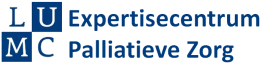 Begeleid de patiënt en familie naar vermogen
Ter voorbereiding van familie -> folder patiënteninformatie over Corona 




Oprechte aandacht is veel waard!
[Speaker Notes: In de begeleiding van patiënt en naasten kan je juist nu veel betekenen. Ook al zijn er factoren die dat moeilijk maken. Zoals de drukte op de afdeling, de anonieme beschermende kleding, de beperkingen van de isolatie, zeker ook voor de naasten. En de impact die dit alles op jezelf heeft. Een uitgebreide folder voor naasten waarin ook informatie over het verloop van de stervensfase is te vinden op palliaweb.nl: https://www.palliaweb.nl/publicaties/folder-stervensfase. 
Zie voor tips over hoe er tijdens COVID ook voor naasten te kunnen zijn ook basisscholing 7-Naasten. 

Bedenk, jouw aandacht doet, ondanks alles, heel goed. Zelfs als mensen dat niet direct laten merken omdat zij zo bezig zijn met wat hen allemaal overkomt.]
Meer informatie en contact
Overleg met consultteam palliatieve zorg van eigen ziekenhuis → intranet

Regionale consultatieteams palliatieve zorg van eigen regio zijn 24/7 telefonisch bereikbaar → palliaweb.nl /consultatie









PPTs nodig voor geven eigen scholing? Kijk op palliaweb.nl voor de dia’s incl. tekst
Voor LUMC zorgverleners 
Bel voor vragen of overleg met de consulenten palliatieve zorg van het EPZ
Ma t/m vrij van 8:30 – 17:00, via tel 071-5261916 / 978136

Of mail met palliatievezorg@lumc.nl

Het regionale Consultatieteam Hollands Midden is voor vragen over palliatieve zorg 24/7 te bereiken via 088-1232451
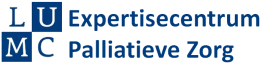 [Speaker Notes: Mocht je nu nog vragen hebben, of straks bij de zorg met vragen zitten, overleg laagdrempelig met de consulenten palliatieve zorg van jouw ziekenhuis, die staan voor je klaar. Of bel met de regionale helpdesk uit jouw regio, je kunt de contactgegevens vinden door op palliaweb.nl: https://www.palliaweb.nl/zorgpraktijk/netwerken-palliatieve-zorg/netwerken-palliatieve-zorg
Mocht je de PowerPoint willen gebruiken voor het geven van scholing, dan is deze met begeleidende tekst te vinden op palliaweb.nl: https://www.palliaweb.nl/corona/12-deskundigheidsbevordering/12-deskundigheidsbevordering.
Sterkte met zorgen!]
COVID-19 en palliatieve zorg
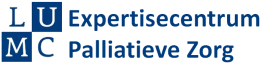 Basisscholingen
1- Dyspnoe en hoesten
2- Angst
3- Misselijkheid en braken
4- Markeren en stervensfase
5- Palliatieve sedatie
6- Delier
7- Naasten


Deze serie basisscholingen bestaat uit verschillende onderwerpen. De inhoud is grotendeels gebaseerd op de landelijke richtlijnen palliatieve zorg bij COVID-19 die te vinden zijn op Palliaweb - Corona
[Speaker Notes: Deze basisscholingsserie bestaat uit verschillende onderwerpen. De inhoud is grotendeels gebaseerd op de landelijke richtlijnen palliatieve zorg bij COVID die te vinden zijn op Palliaweb.nl: https://www.palliaweb.nl/corona.]